KTI Kiinteistöindeksi 2023
Kokonaistuotot kiinteistösektoreittain 2023
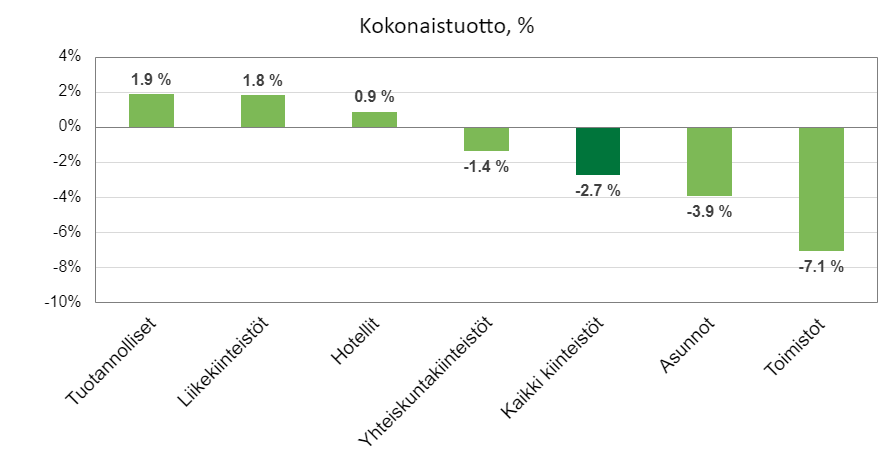 Kuva: Kokonaistuotot kiinteistösektoreittain 2023
Kokonaistuoton hajonta 2014-2023
Kuva: Kokonaistuoton hajonta 2014-2023